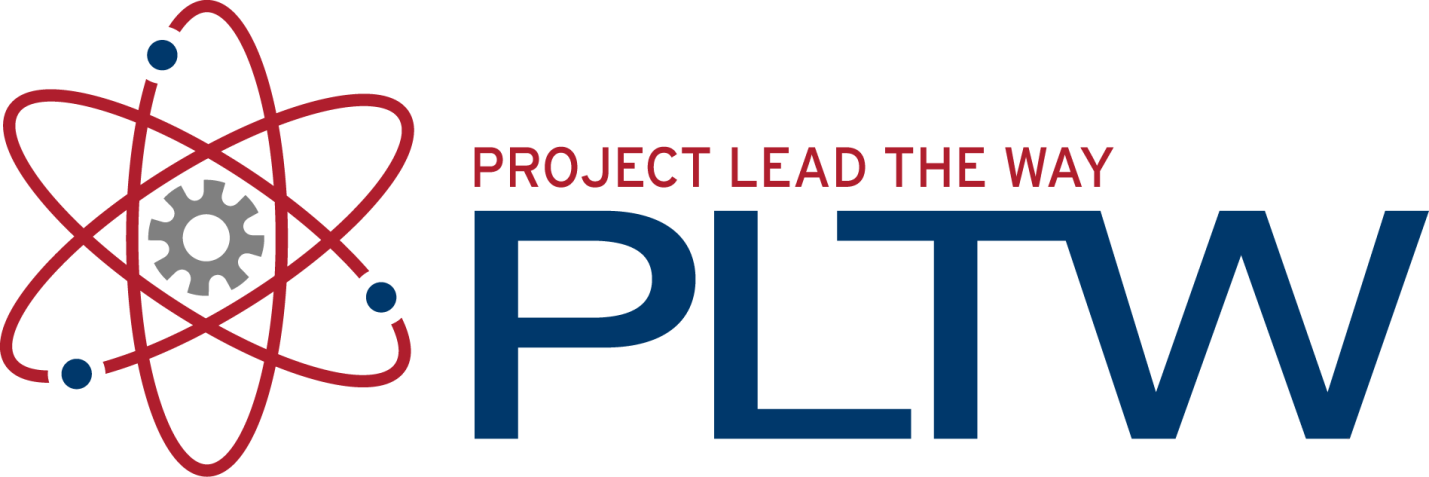 Holes and Hole Notes
Introduction to Engineering Design
© 2012 Project Lead The Way, Inc.
Hole Definitions
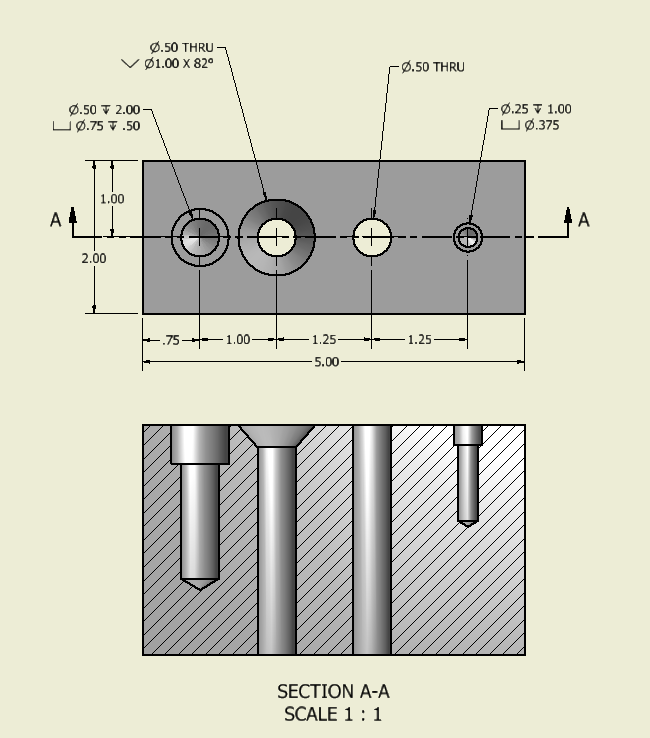 Through/Thru
Hole cuts through entire thickness
Clearance
Hole large enough to allow screw head (and driver) to pass through
Blind
Hole does not cut through entire thickness
Hole Definitions
Countersink
Conical-shaped recess around hole at surface
Often used to accept tapered screw
Counterbore
Cylindrical recess around hole at surface
Often used to receive a bolt head or nut
Tapped
Hole has internal threads
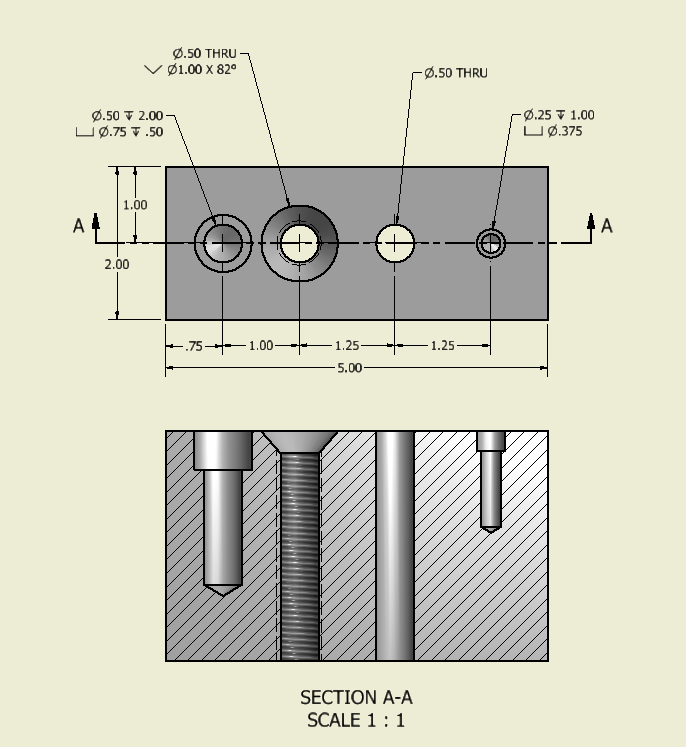 Hole Note Symbols
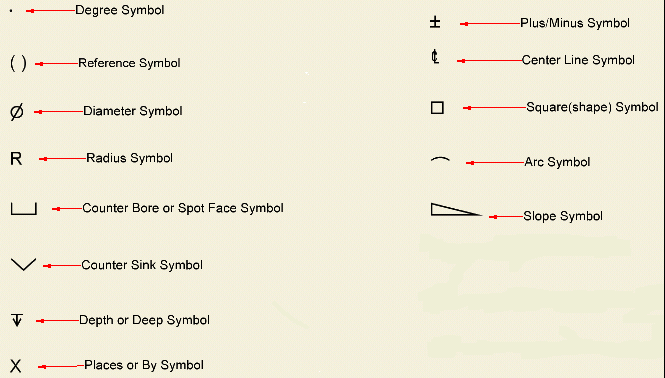 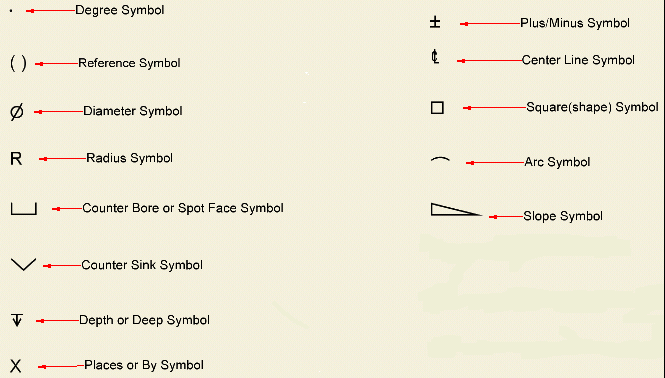 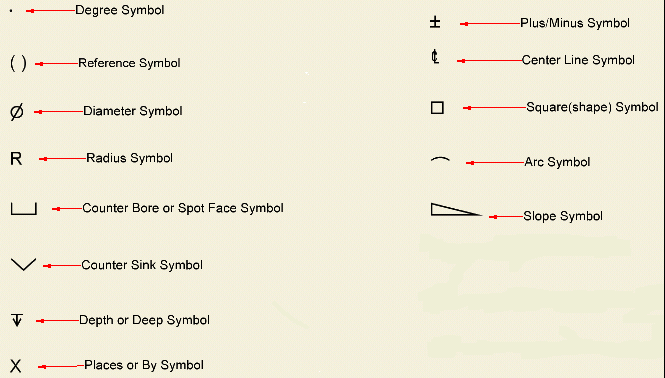 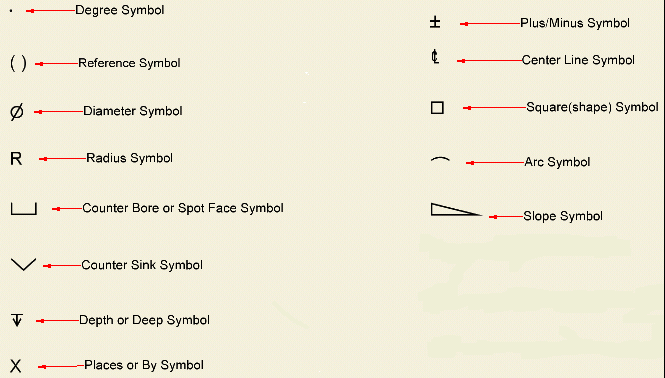 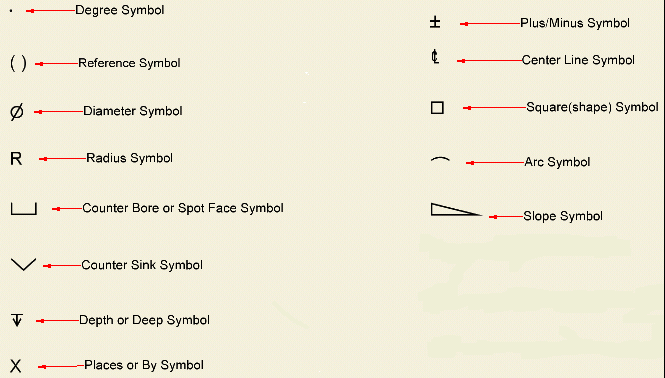 Hole Notes
A 0.25” diameter blind hole is drilled 0.75” deep. Then a  0.38” diameter counter bore is drilled 0.25” deep.
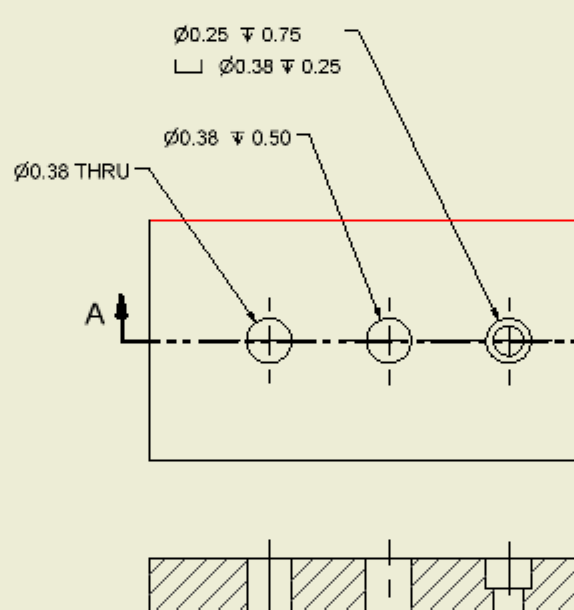 Counterbore or Spotface symbol
Depth 
symbol
Hole Notes
A 0.38” diameter blind hole is drilled 0.50” deep.
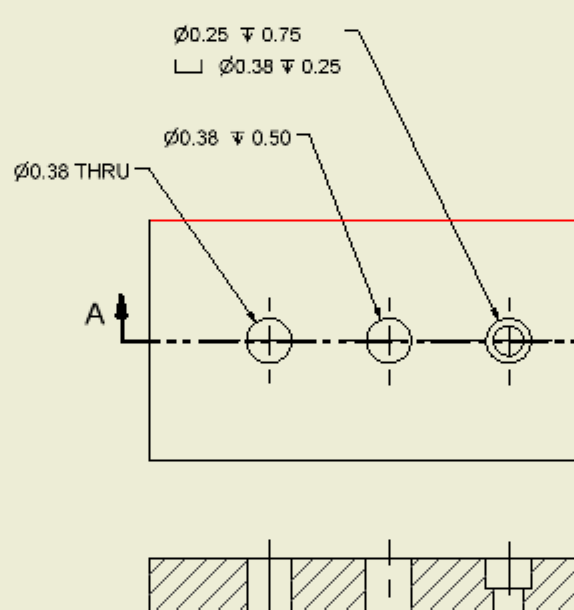 Hole Notes
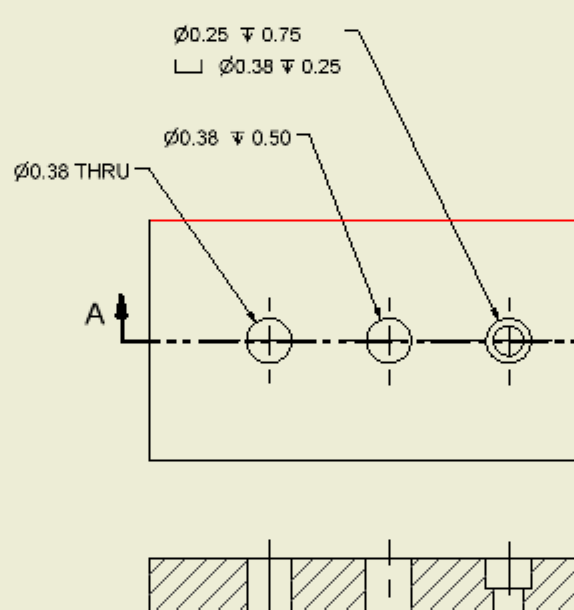 A 0.38” diameter hole is drilled completely through the object.
Hole Notes
Countersink or symbol
A 0.50” diameter hole is drilled completely through the object. Then a countersink is created with a 1.00” diameter at the surface and tapering at 82º.
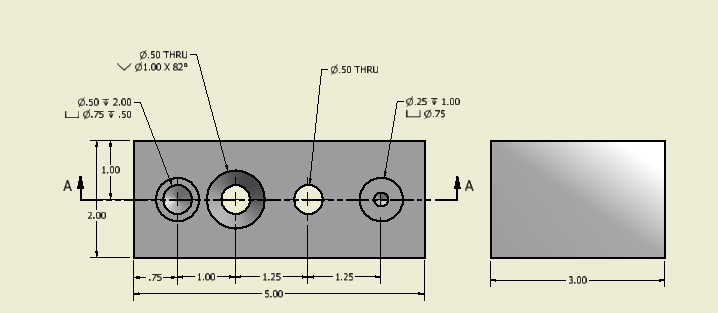 Thread Notes
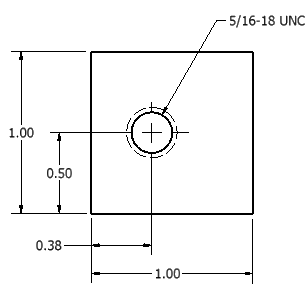 Thread are dimensioned with the use of local notes.
Two methods
Unified National Thread method
ISO
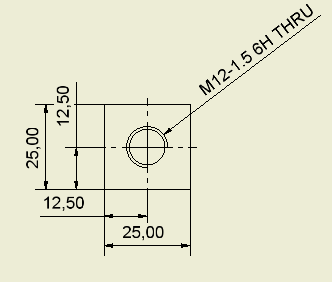 Unified National Thread Notes
Thread per Inch
Major Diameter
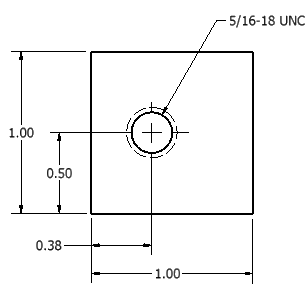 Coarse or Fine threads. In this case C for course, F is for fine.
ISO Thread Notes
1.5, Pitch of the threads
12, Nominal Diameter in mm
Prior to THRU may appear an LH for Left Hand thread
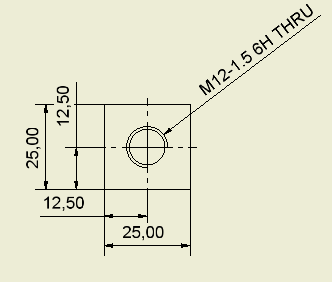 M for Metric
H, allowance.  H means no allowance, G means tight allowance.
6, Grade of tolerance in the threads. Can be whole number from 3 to 9.